ВЫБОРЫ 2016
Глава МГК ЦИДИВО 190И
Вера Зиновьева
Высшим непосредственным 

выражением власти народа

 являются референдум и 

свободные выборы
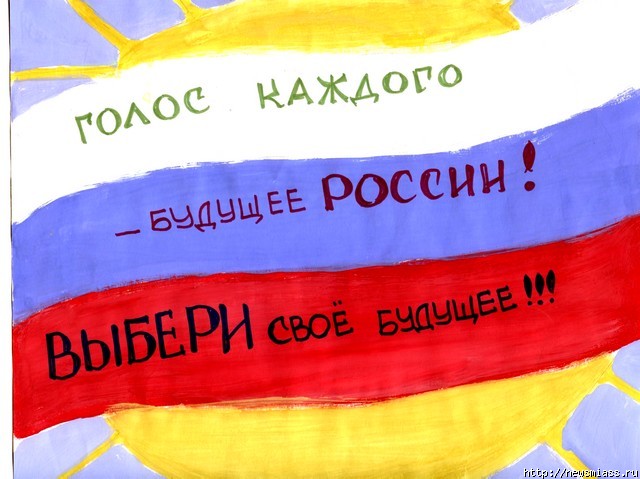 Государственная власть РФ
Государственную власть в Российской Федерации осуществляют:
 Президент Российской Федерации,
Федеральное Собрание (Совет
Федерации и Государственная Дума),
Правительство Российской Федерации,
Суды Российской Федерации.
Госуда́рственная Ду́ма
Нижняя палата Федерального собрания, высший законодательный орган власти в Российской Федерации наряду с Советом Федерации.
 Избирается гражданами Российской Федерации на основе всеобщего равного и прямого избирательного права при тайном голосовании сроком на пять лет.
Выборы 2016 в Государственную Думу
Выборы станут главным политическим событием года в стране. Данное событие станет не просто определяющим политические расклады на ближайшие несколько лет, но и генеральной репетицией более значимых выборов России – президентских.
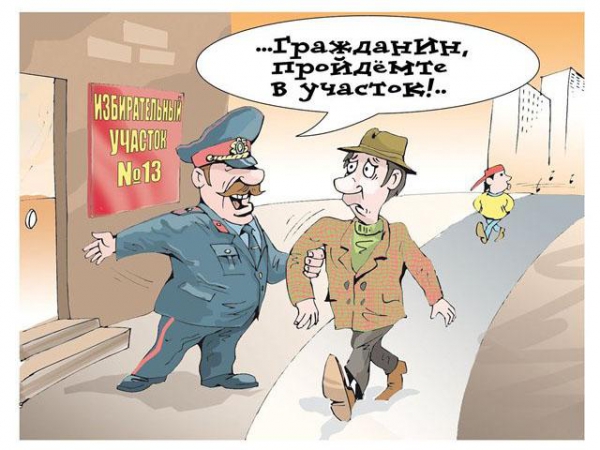 Cостав Российской Федерации:
республики;
автономные области;
автономные округа; 
края;
области;
города федерального значения – Москва, Санкт-Петербург, Севастополь

	Всего 85 субъектов РФ
Сколько в Госдуме депутатов и как их выбирают?
В 2016 году дата голосования попадает на 18 сентября. Выборы пройдут по смешанной избирательной системе: 
225 депутатов будут избираться по партийным спискам, 
225 – по одномандатным округам.
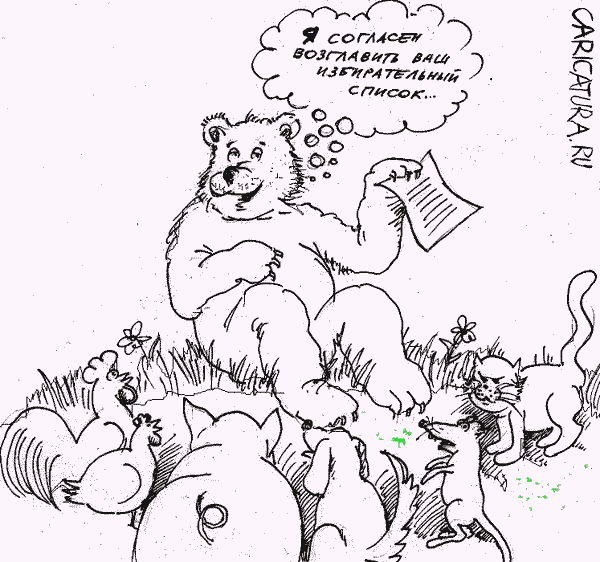 Количество одномандатных избирательных округов
На территории РФ на выборах в Госдуму в 2016 году будет образовано 225 одномандатных избирательных округов. 
Эта нарезка округов утверждена на ближайшие десять лет.В Москве будет образовано 15 одномандатных округов
в Санкт-Петербурге – 8,
в Новосибирске – 4.
Новосибирская область
Одномандатные избирательные округа
135 округ Новосибирский (Ж, З, К районы);

136 округ Центральный (Д, О, Ц районы);

137 округ Искитимский (П, С, г. Бердск, г. Искитим);

138 округ Барабинский (Л, К).
Кандидаты от ЦИДИВО 190И:
135 округ Зиновьева В.А.
136 округ Роменская  И.В.
137 округ Ковалевская В.Ф.
138 округ Кузьмина Ю.Е.
Штаб по организации выборов
Зиновьева В.
Ковалевская В.
Кузьмина Ю.
Бартенева М.
Антонова Л.
Особенностью схемы одномандатных округов, утвержденной в сентябре 2015 года, стала «лепестковая нарезка»
Количество подписей необходимо собрать по округам:
135 Новосибирский округ 16328 тыс.
136 Центральный округ 16201 тыс.
137 Искитимский округ 15588 тыс.
138 Барабинский округ 16147 тыс.
Выдвижение кандидатов
Это возможно в течение 25 дней после того, как президент официально назначит выборы. Решение принимается за 110-90 дней до голосования. 
Специальным законом в 2016 году выборы перенесли на Единый день голосования 18 сентября, избирательная кампания начнется в июне-июле.
Ведение агитации
Агитацию можно начинать прямо с момента подачи документов в Избирательную комиссию
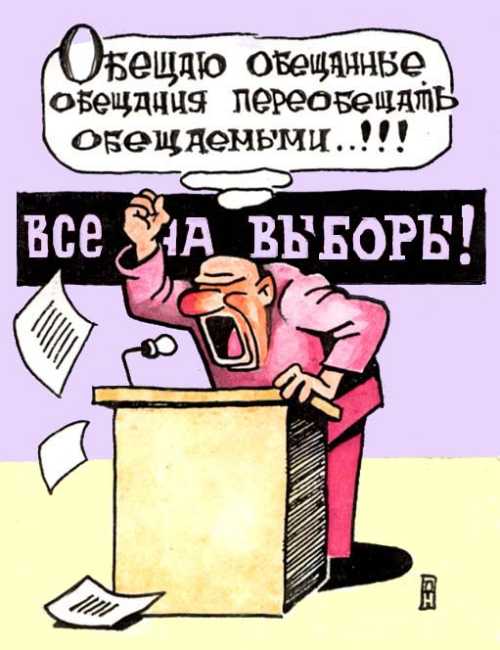 Уже сейчас многие серьёзные политологи склоняются к мнению, что выборы 2016 в Думу станут первым серьёзным поражением партии власти за прошедшие много лет.
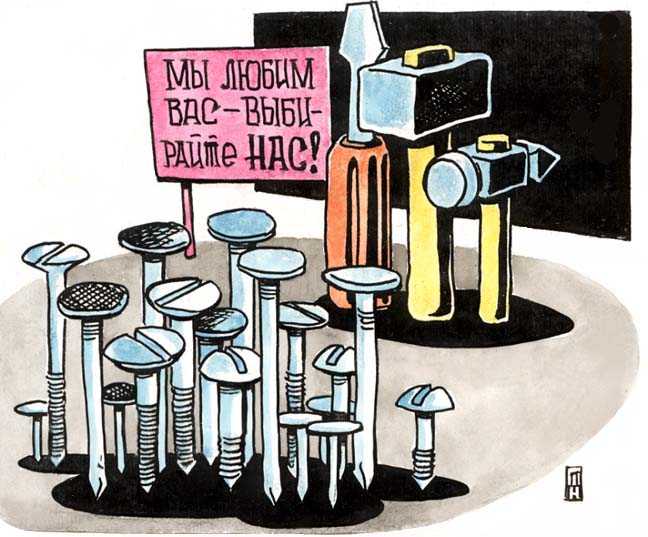 Выборы 2016 года в России обещают быть интересными

Спасибо за внимание
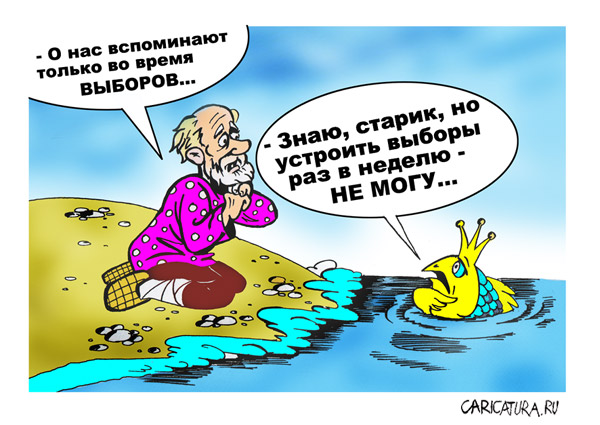 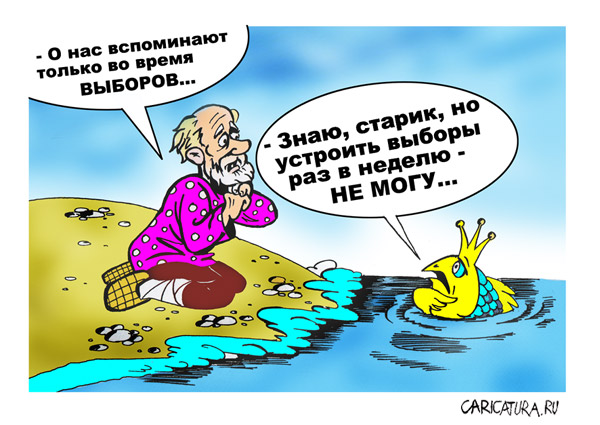